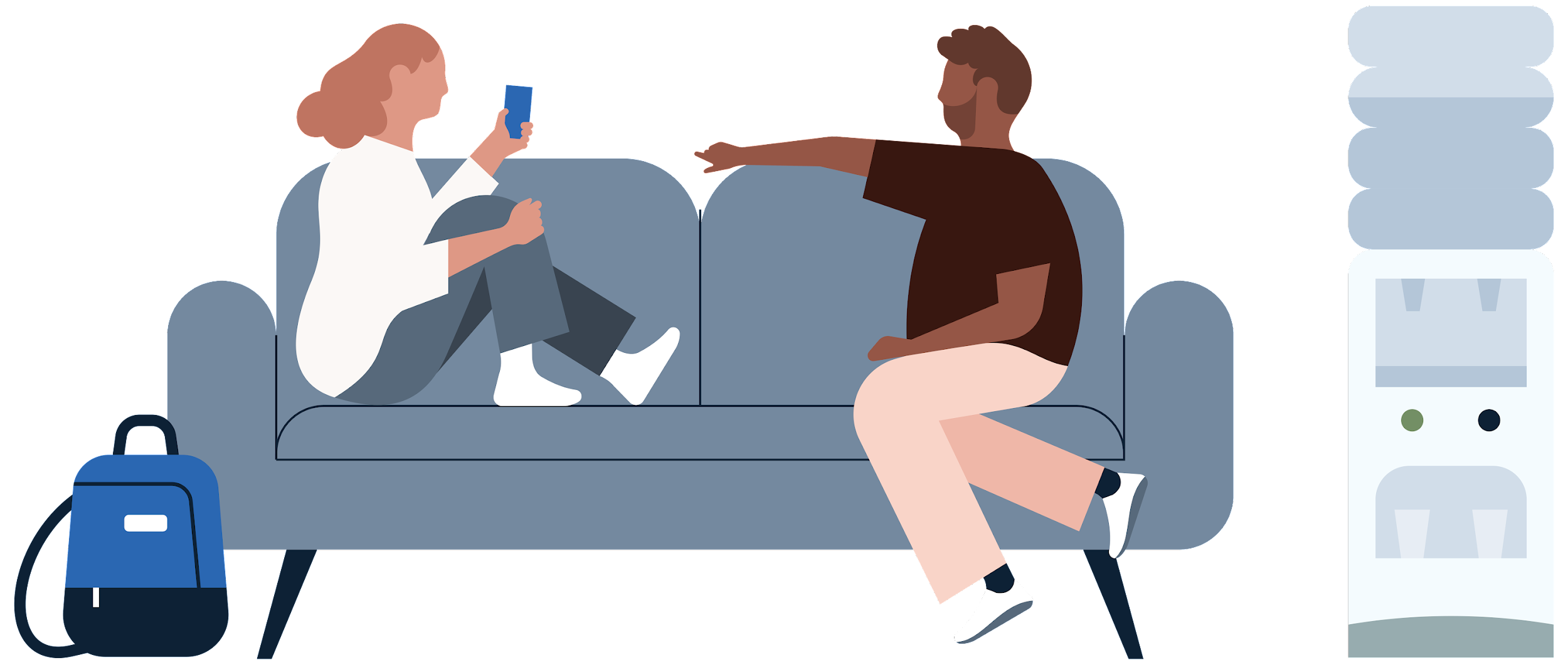 Feedback geben und erhaltenLernen Sie jeden Tag etwas Neues – in nur 5–10 Minuten.
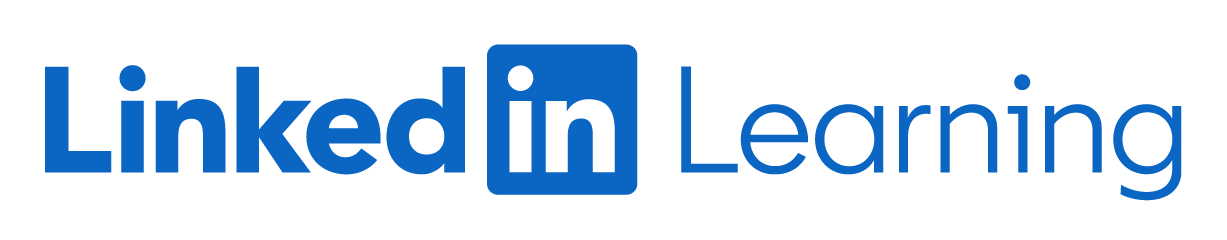